Havel, A., Fichten, C., King, L., & Jorgensen, M. (2018, October). Transitions for students with disabilities and technology: Better in theory than practice. Presentation at the 4th Ed-ICT International Network Symposium, Hagen, Germany.
Transitions for students with disabilities and technology: Better in Theory than Practice
Alice Havel, Catherine Fichten, Laura King, 
Mary Jorgensen

4th Ed-ICT International Network Symposium, Hagen, Germany
October 16, 2018

Retrieved from http://ed-ict.com/wp-content/uploads/2018/10/Canada.pptx
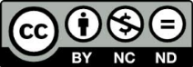 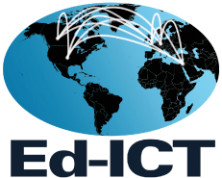 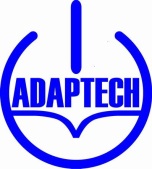 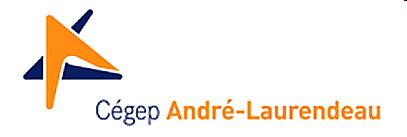 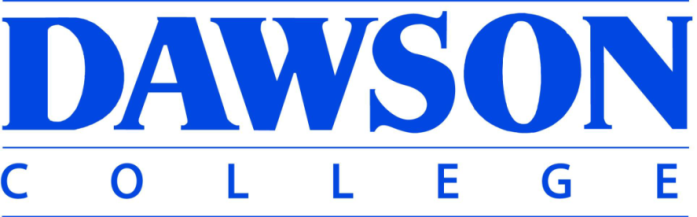 A Quebec / Canada Perspective
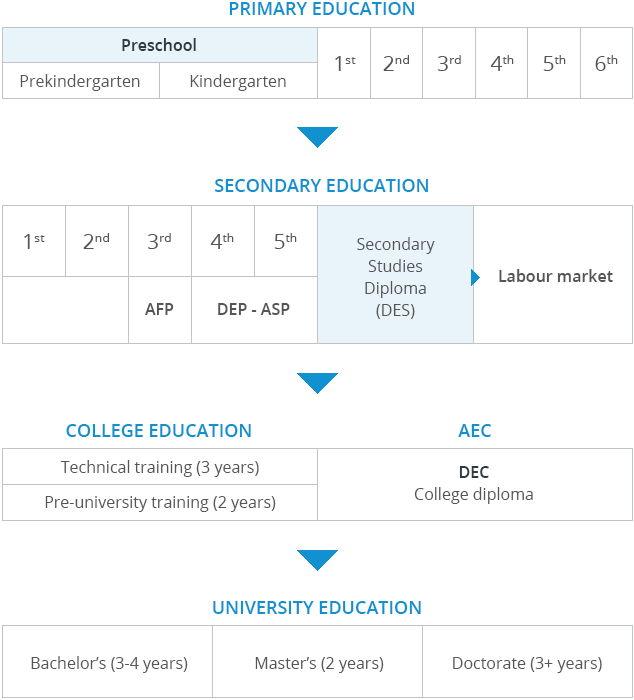 2
Rehabilitation Centres
Mostly sensory and motor disabilities
< than 10% of students with disabilities
Transition committees  
Limited input from educational sector
Technology training specific to disability
Government approved and funded technology
3
Secondary School Experience
Individualized Education Plan
 Transition component
Assistive technology as accommodation
Few assistive technology specialists
Device and software property of school
Ministry approved software
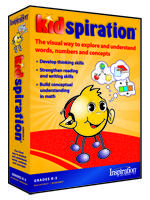 4
[Speaker Notes: Alt text will read: The medical model and the social model can be integrated to result in an interactional model. One example of an interactional model is the Disability Creation Process model that was developed and is used in Quebec. The theoretical framework of the social model has led to the development of the Universal Design for Learning (UDL) model.]
Transition Programs to Postsecondary / Tertiary
Duration 
1 day to week long 
Limited reference to assistive technology
Need to ask
How well are they attended?
Are they cost effective?
Are they useful?
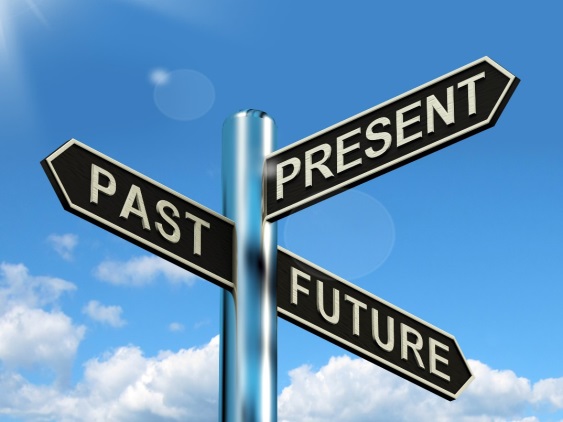 5
Alternatives
On-Line to Success1 
4-week on-line course
Transition Resource Guide for Students with Disabilities2
Provincial (AQEIPS) and National (NEADS) student organizations
Make reference to assistive technology
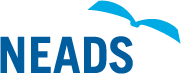 6
[Speaker Notes: Survey audience re their job/position. + Explain Cegep.]
Student Testimonial
“I found that one of the biggest issues when I switched from high school to college was a difference in the services. 
High schools use different platforms, such as Google Docs, to do their work on and hand in, whereas my college used Word. 
In my high school I used programs like Google Read and Write, scribes, etc. and in college I use Dragon Naturally Speaking. 
Depending on how long a student has used their technology, it can be tedious to learn and adapt to a new technology.”
7
Adaptech findings
Students with disabilities
Prefer to use mainstream technology3
Preferences in teachers’ use of technology 
No significant difference from students without disabilities4
Students don’t like multiple platforms5
Not all teachers show students how to use technology6
8
Transition to Work
Programs for non-graduates
E.g., TEVA
Internship programs 
E.g., Human Resources Development Canada
Intersections and Connections conferences7
Specialized employment centres
9
Technology / Transition Summary
Primary & Secondary 
School board purchased
School loaned
Ministry approved
Minimal training
Postsecondary / Tertiary
Student provides device
Institution loans software
Needs-based accommodation
Assistive technologist
Student
Rehabilitation 
Government approved list
One time purchase
Only for some disabilities
Training integrated
Work 
Multiple funding sources
Adapted work stations
Work related software
No training
10
Promising practices
Just-in-time
Video capsules
FANDI (Adaptech Research Network)
Mainstream tech & transition programs
E.g. 1st semester office
Accessible design & faculty awareness
UD paradigm
Development of accessible online courses
11
References
1 https://www.queensu.ca/rarc/transition-programs-and-services/olts-stomp
2 http://www.transitionresourceguide.ca/
3 Fichten, C., King, L., Amsel, R., &  Vaikla-Poldma, T., et at. (2013-2017). Les perspectives des étudiants et des professeurs sur l’excellence dans l’utilisation des TIC et du cyberapprentissage au collégial. Grant awarded by the Fonds de recherche du Québec - Société et culture.
4 Fichten, C. S., Nguyen, M. N., King, L., Barile, M., Havel, A., Mimouni, Z., Chauvin, A., Budd, J., Raymond, O., Juhel, J.-C., & Asuncion, J. (2013). Information and communication technology profiles of college students with learning disabilities and adequate and very poor readers. Journal of Education and Learning, 2(1), 176-188. 
5 King, L., Jorgensen, M., Havel, A., Vitouchanskaia, C., & Lussier, A. (2015). College Students Speak Out: Coding Manual for their Teachers' Use of Computer Technology. Montreal, Quebec: Adaptech Research Network.
6 King, L., Jorgensen, M., Havel, A., Vitouchanskaia, C., & Lussier, A. (2015). College Students Speak Out: Coding Manual for their Teachers' Use of Computer Technology. Montreal, Quebec: Adaptech Research Network. 
7https://www.mta.ca/uploadedFiles/Community/Student_services/Meighen_Centre/Resources/Transition/Transition%20to%20Employment%
12
Contact Us
Adaptech Research Network
www.adaptech.org
Alice Havel
ahavel@dawsoncollege.qc.ca
Catherine Fichten
cfichten@dawsoncollege.qc.ca
Laura King
laura.king@claurendeau.qc.ca
13